The Johnson Times
Week of April 22nd
Game Plan: Specials
Monday- Spanish
Tuesday- P.E.
Wednesday- art
Thursday- chess
Friday- music
Notes from the teacher
please have your child complete 45 minutes of both math and reading each week. I will be counting the 45 minutes for each subject as a class work grade. Students will be earning tickets for each reading lesson passed and will have an opportunity to earn prizes. 
Friday 4-20- no school
Wax museum
Students need to have trifold board in class by Monday 4/22 if they have not brought one. They also need to bring pictures, information, and supplies to complete their board, this will be completed in class. 

Iready diagnostics- 4/24-4/25- please explain to your child it is very important they try their best on these.

Math fsa- May 7-8
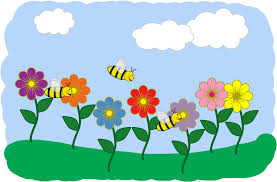 jnsjk